Презентация
Вот какая мама!
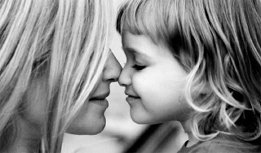 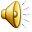 Актуальность данной темы заключается в том, что бы помочь детям получить более широкие знания о маме. Развитие отношений между ребенком и мамой имеет большое значение для развития личности ребенка.
Цель проекта:
	Воспитание чувства любви и уважения к маме, как самому главному человеку в жизни любого ребенка. 
	
	Формирование представления о значимости мамы в жизни ребенка.
Задачи проекта:
	Воспитывать доброе, заботливое отношение к маме.

	Укрепление детско-родительских отношений в ходе реализации мероприятий проекта.

	Воспитывать желание помогать маме в ее работе по дому, радовать ее хорошими делами и поступками.
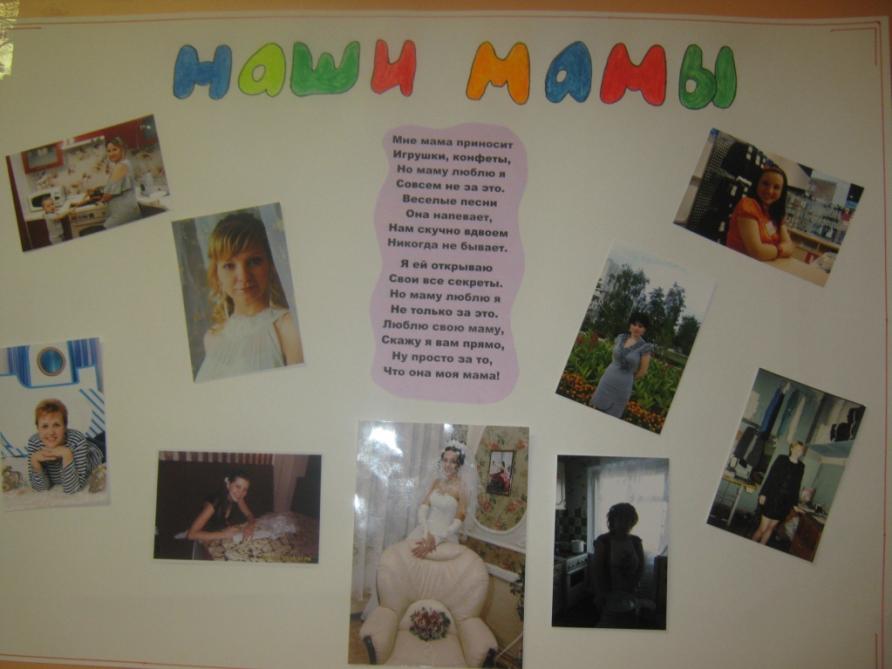 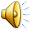 Мамы глазами детей!
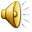 Мамы глазами детей!
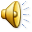 Мамы глазами детей!
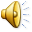 МАМИНЫ ПОМОЩНИКИ
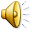 МАМИНЫ ПОМОЩНИКИ
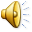 Помочь мы только рады!
МЫ ХУДОЖНИКИ
ОТКРЫТКА  ДЛЯ  МАМЫ
Солнышко
для мамы
СПАСИБО ЗА ВНИМАНИЕ
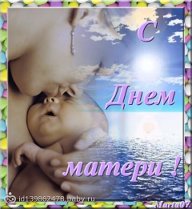